Afrs in-process & rejectionsMay 25, 2023
Sue Willis
ctc-Link System Accounting Manager
TODAY….
Office of Financial Management (OFM)
Who are they and what is their role?
AFRS 
	What is it?
	Why should a college care?
	What is the difference between “in-process” 
	and rejection?
2
Office of financial management
The Office of Financial Management (OFM) provides vital information, fiscal services and policy support that the governor, Legislature and state agencies need to serve the people of Washington.
3
OFM (continued)
OFM:
Plays a central role in budget planning, policy development & fiscal administration for the executive branch
Prepares the executive budget proposal and monitors budget implementation
Develops and maintains state administrative & accounting policies
Prepares Annual Comprehensive Financial Report (ACFR)	
Monitors the state’s economy and labor force
Manages the statewide human resource policy functions including classification and compensation.
4
WHAT is afrs and why do we care?
AFRS is the Agency Financial Reporting System and is the central hub for the State of Washington’s accounting information.
As a system, we are required to accurately transmit our financial data monthly to OFM.  This information is used by OFM for fiscal monitoring, budget preparation and legislative reporting as needed.
5
In-process  VS rejections (continued)
In-Process reconciliation happens when treasury cash from month-end transactions of the system are reconciled to the draws (A-7A and A-8A) processed by the treasury.

The reconciliation challenge occurs because the VPA request is made from booked expenditures and not from cash paid out.
6
In-process  VS rejections (continued)
Challenges with in-process reconciliation:
College uses incorrect current doc number on the A-7A or A-8A form.  The current doc number should be the college 3-digit agency number, a “J” for A-7A or a “C” for A-8A and the last 2-digits of the year and the 2-digits of the month.
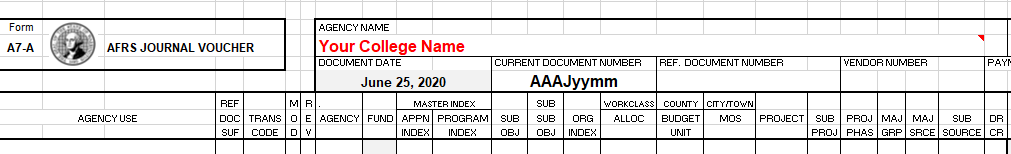 7
In-process  VS rejections (continued)
Challenges with in-process reconciliation:
Month end transactions for PeopleSoft are converted to a PSxx-XXX configuration on the in-process report.  The treasury document is converted to a PSxx-XXX.  Any variation from the agreed upon current doc number creates reconciliation issues.
AFRS Data Extract

	
OFM In-Process Report
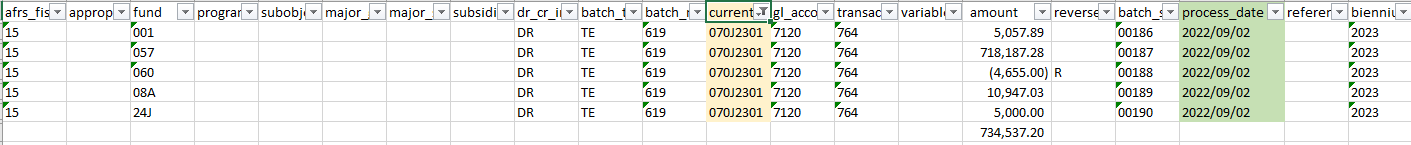 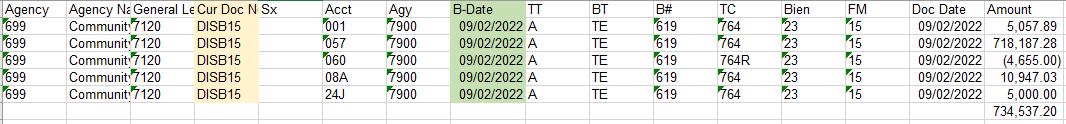 8
In-process  VS rejections (continued)
Ways to assist with the in-process reconciliation
Process the VPA requests within a week of month end close
VPA corrections should be made on an appropriate A-7A or A-8A with the correct current doc number  (Do not net multiple months into one request)
Post your payroll and net pay journals in the appropriate accounting period.  The funds have already been drawn from the treasury by Central Payroll
Building and Innovation Fee submission should not be combined with other VPA activities
9
In-process  VS rejections
The term in-process applies to state allocated funds.  It is the variance between what has been reported by the system as treasury cash and what the treasury (OST) shows as amounts drawn (A-7) and/or returned by each college through the VPA process.

A rejection is an accounting entry that needs to corrected in order for it to be reported to OFM.
10
In-process  VS rejections (continued)
Most common rejections occur from the following:
Use of an account with a subsid requirement in AFRS.
Reporting an incorrect subsid type with the transaction.
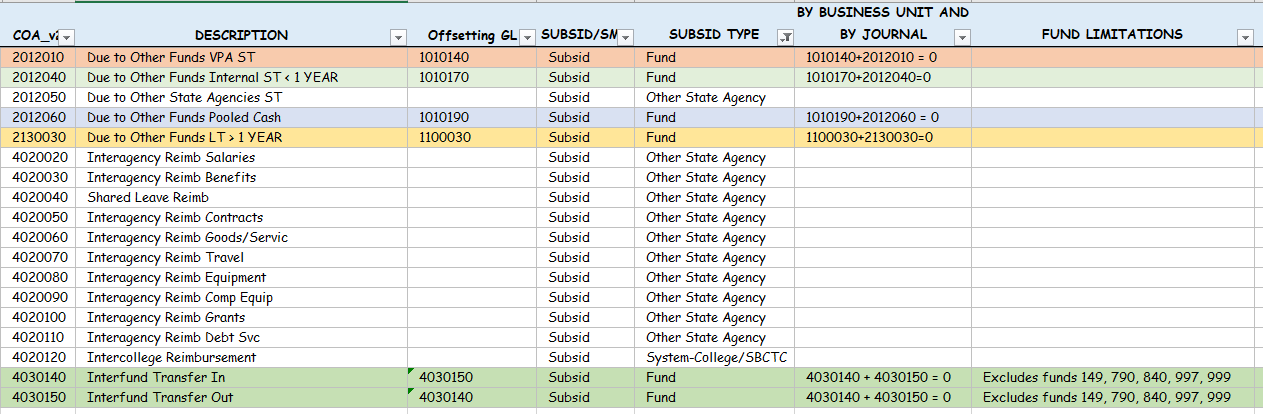 11
In-process  VS rejections (continued)
3. Impermissible use of Cost of Goods Sold (COGS) accounts (Limited to funds 4xx & 5xx)
    *Transmitted to AFRS through the year, but they will need be corrected prior to closing FY2023
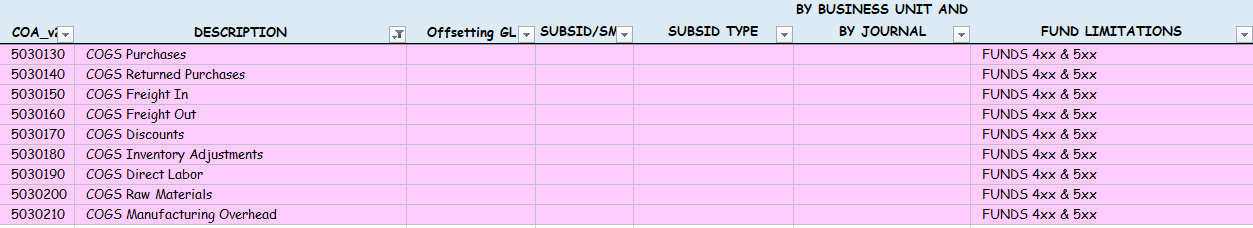 12
In-process  VS rejections (continued)
3. Use of invalid appropriation indexes
4. Use of accounts that have fund limitations
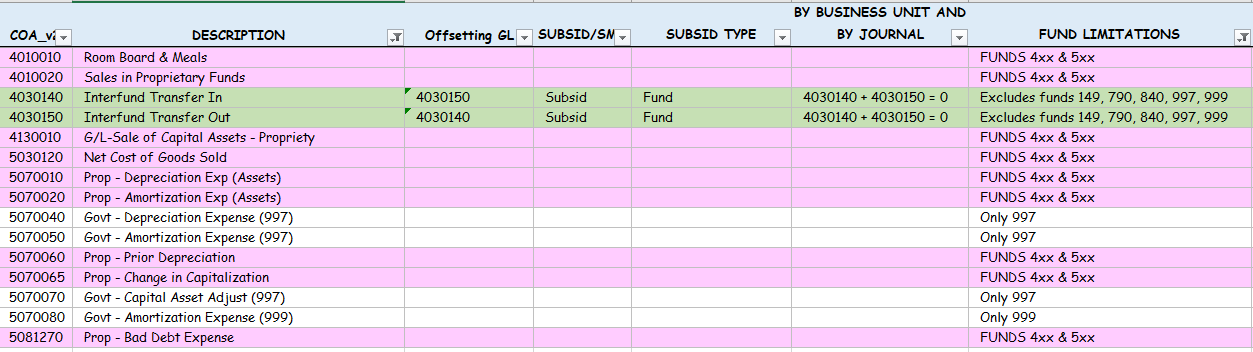 13
Questions
Do we have any questions?
Other support & resources
PeopleSoft GL Query


BAR RESOURCES

BAR SUBJECT MATTER EXPERTS
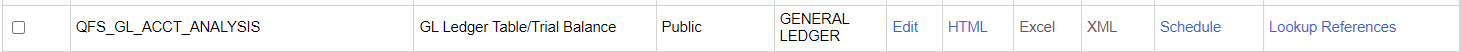 15